Welcome
Production Management & Marketing(PMM)-Second Paper
Md. Sohag Hossain
Lecturer of Marketing
Cantonment Public School and College,Rangpur
7g Aa¨vq:
cvBKvwi I LyPiv e¨emvq (Wholesaling & Retailing)
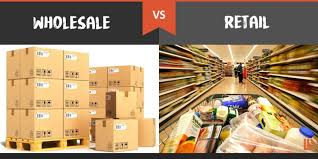 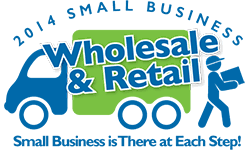 wkÿYdj: G Aa¨vq †k‡l †Zvgiv Rvb‡Z cvi‡e-
cvBKvwi e¨emv‡qi aviYv e¨vL¨v Ki‡Z cviv|
cvBKvwi e¨emv‡qi ‰ewkó¨ I Kvh©vewj e¨vL¨v Ki‡Z cviv|
cvBKvwi e¨emv‡qi cÖKvi‡f` eY©bv Ki‡Z cviv|
LyPiv e¨emv‡qi aviYv e¨vL¨v Ki‡Z cviv|
LyPiv e¨emv‡qi ‰ewkó¨ I Kvh©vewj e¨vL¨v Ki‡Z cviv|
LyPiv e¨emv‡qi cÖKvi‡f` eY©bv Ki‡Z cviv|
cvBKvwi I LyPiv e¨emv‡qi g‡a¨ cv_©K¨ wPwýZ Ki‡Z cviv|
cvBKvwi I LyPiv e¨emv‡qi cUf‚wg Rvb‡Z cviv|
evsjv‡`‡k cvBKvwi I LyPiv e¨emv‡qi mgm¨vewj I mgvavb we‡kølY Ki‡Z cviv|
MCQ,Quiz,CQ m¤ú©‡K avibv jvf|
cvBKvwi e¨emv‡qi aviYv:
Drcv`bKvix,Avg`vwbKvib ev Ab¨ †Kvb Drm †_‡K cY¨mvgMÖx µq K‡i LyPiv e¨emvqx ev wkíxq e¨enviKvix‡`i wbKU weµq msµvšÍ Kvh©vewj‡K cvBKvwi e¨emvq e‡j|
cvBKvi Zvi Kv‡Ri wewbg‡q cvq gybvdv|
eÈb cÖYvjx‡Z cvBKvwi e¨emv‡qi Ae¯’vb wb¤œiæc:
cvBKvwi e¨emv‡qi ‰ewkó¨:
cvBKvwi e¨emv‡qi cÖKvi‡f`:
Pjgvb....
gv‡P©›U cvBKvi
(K) gv‡P©›U cvBKvi:
c~Y© †mev`vbKvix 
cvBKvi
mxwgZ †mev`vbKvix 
cvBKvi
wkí eÈbKvix
K¨vk G¨vÛ K¨vwi cvBKvi
‡nvj‡mj gv‡P©›U
UªvK cvBKvi
Wªc wkcvim&
mvavib c‡Y¨i †nvj‡mjvi
i¨vK Revim&
‡Rbv‡ij jvBb †nvj‡mjvi
Drcv`bKvix‡`i mgevq mwgwZ
‡¯úvkvjwU †nvj‡mjvi
‡gBj AW©vi cvBKvi
Pjgvb....
`vjvj Ges G‡R›U:
(L) `vjvj Ges G‡R›U:
`vjvj
cÖwZwbwa
Drcv`bKvixi cÖwZwbwa
weµq cÖwZwbwa
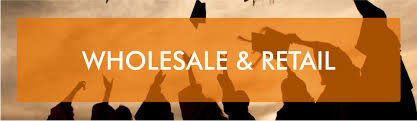 µq cÖwZwbwa
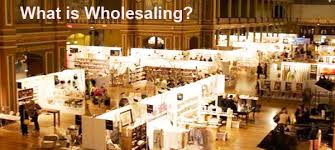 Kwgkb gv‡P©›U
Pjgvb....
(M) Drcv`bKvix I LyPiv e¨emvqx‡`i kvLv I Awdm:
`vjvj Ges G‡R›U:
weµq I kvLv Awdm
µq Awdm
cvBKvwi e¨emv‡qi Kvh©vewj:
cY¨ µq
cwienb e¨q n«vm
¸`vgRvZKiY
cY¨ †diZ
weÁvcb I cÖPvi
‡gvoKxKiY
civgk© `vb
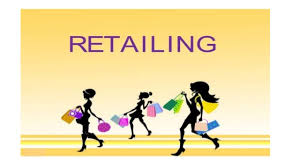 LyPiv e¨emv‡qi aviYv:
cvBKvi ev Ab¨ †Kvb Drm †_‡K cY¨mvgMÖx µq K‡i P‚ovšÍ †fv³v‡`i wbKU weµq msµvšÍ Kvh©vewj‡K LyPiv e¨emvq e‡j|
eÈb cÖYvjx‡Z LyPiv e¨emv‡qi Ae¯’vb wb¤œiæc:
LyPiv e¨emv‡qi ‰ewkó¨:
LyPiv e¨emv‡qi cÖKvi‡f`:
Retailing
Pjgvb....
(K) ‡mevi cwigvbwfwËK LyPiv e¨emvq:
Pjgvb....
(L) cY¨ mvwiwfwËK LyPiv e¨emvq:
Pjgvb....
(M) Zzjbvg~jK g~‡j¨i wfwË‡Z LyPiv e¨emvq:
1. ¯^vwab Ad cÖvBm LyPiv e¨emvqx
2.d¨v±wi AvDU‡jU
3. Iq¨vinvDR K¬ve
Pjgvb....
(N) msMV‡bi wfwË‡Z LyPiv e¨emvq:
1. ‡m”Qvg~jK †PBb †÷vi
2. mgevq LyPiv e¨emvqx
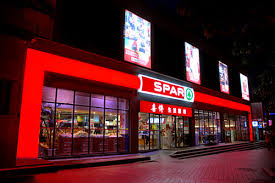 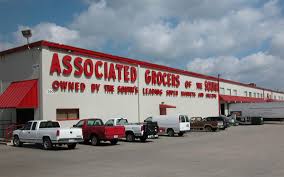 Pjgvb....
(O) wecwYwenxb LyPiv e¨emvq:
LyPiv e¨emv‡qi Kvh©vewj:
cvBKvwi I LyPiv e¨emv‡qi cv_©K¨:
evsjv‡`‡k cvBKvwi e¨emv‡qi mgm¨v:
cÖZ¨ÿ †hvMv‡hv‡Mi Afve
g~j¨ e„w×
K…wÎg msKU
AwZwi³ Kwgkb Av`vq
g~ja‡bi Afve
cwienb mgm¨v
SzuwK MÖnb
evRvi Z‡_¨i Afve
ivR‰bwZK mgm¨v
evsjv‡`‡k LyPiv e¨emv‡qi mgm¨v:
cÖhyw³i Afve
wb¤œ gv‡bi cY¨
AwbqwgZ mieivn
cÖwZ‡hvwMZvi Afve
`iKlvKwl
cwienb mgm¨v
SzuwK MÖnb
evwK‡Z weµq
‡hvMv‡hv‡Mi Afve
Thank You